Vysoká škola technická a ekonomická v Českých Budějovicích Optimalizace procesu výroby stojny podpůrné konstrukce pro solární panely
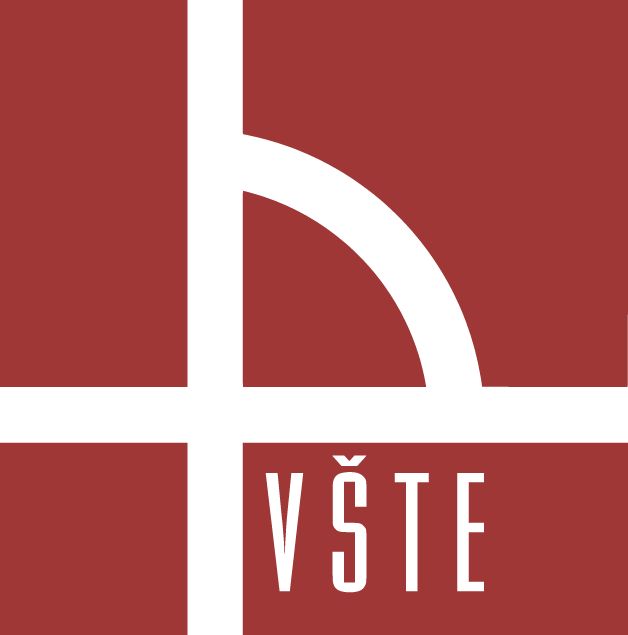 Autor bakalářské práce: Miroslav Dvořák 
Vedoucí bakalářské práce: Ing. Martin Podařil, PhD.
Oponent bakalářské práce: Ing. Šimon Ludvík 
České Budějovice, měsíc a rok odevzdání, duben 2023
Motivace a důvody k řešení daného problému
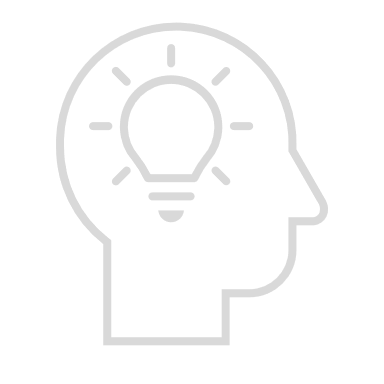 Cíl práce
Obsah Bakalářské práce
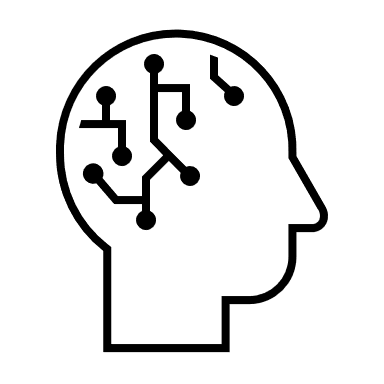 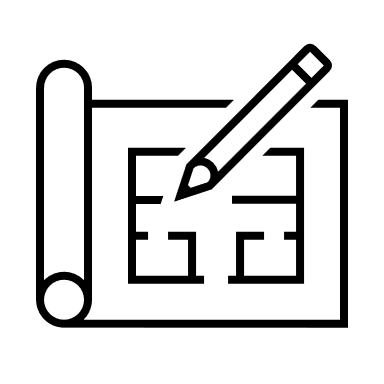 Analýza obráběných součástí
Analýza přípravků
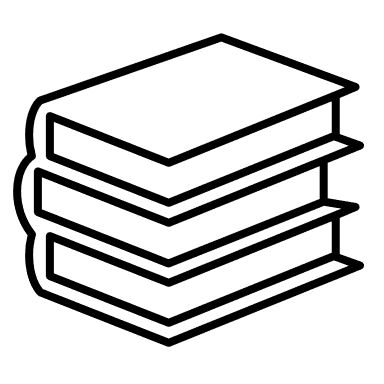 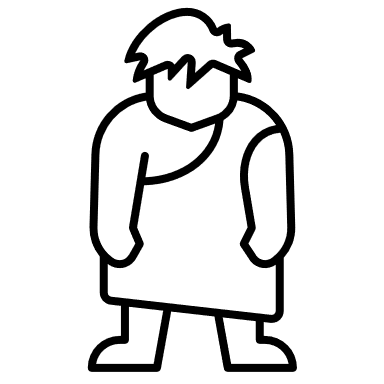 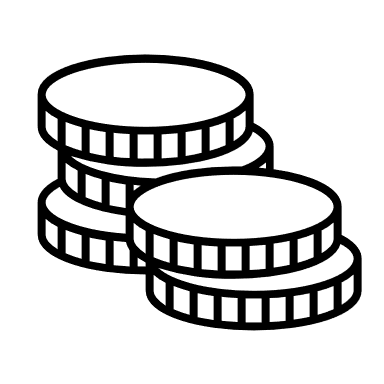 Analýza automatu
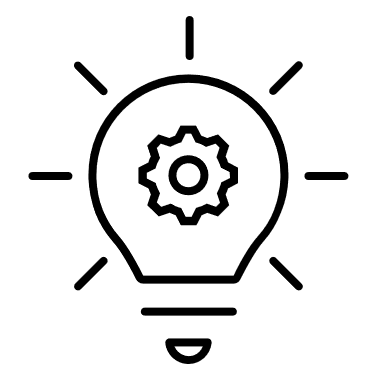 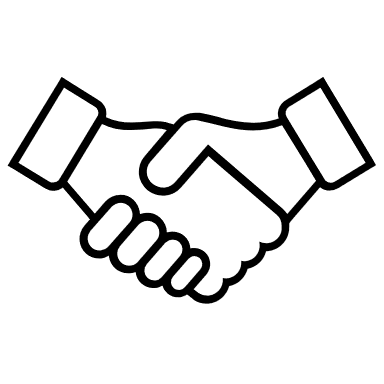 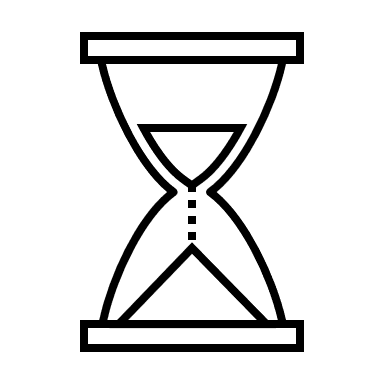 Simulace obrobení součásti oběma variantami
Technologicko-ekonomické zhodnocení
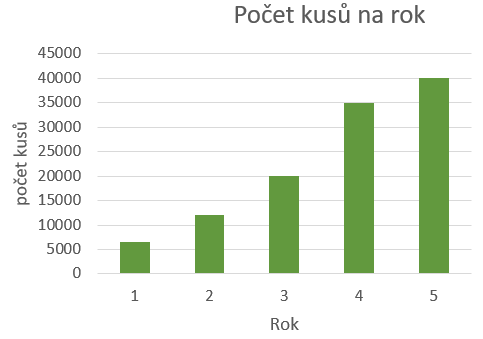 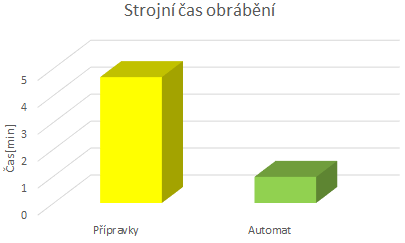 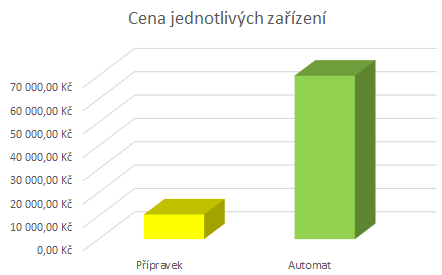 Graf bodu zvratu
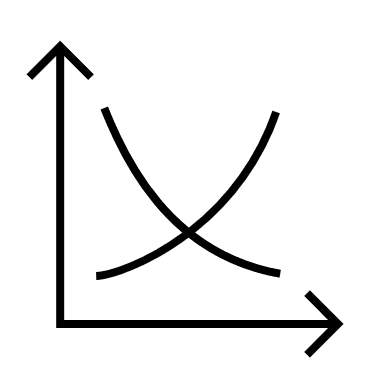 Myšlený přínos práce
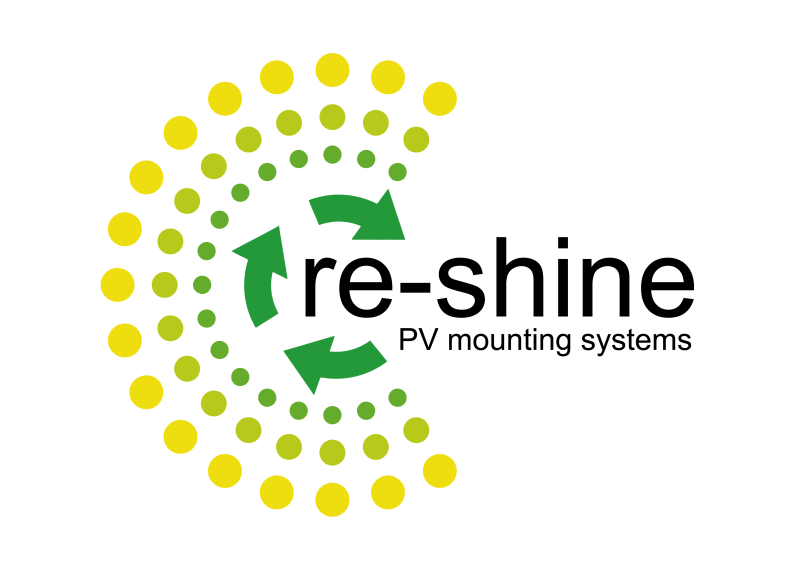 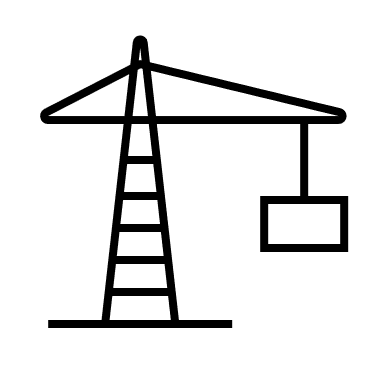 DĚKUJI ZA POZORNOST
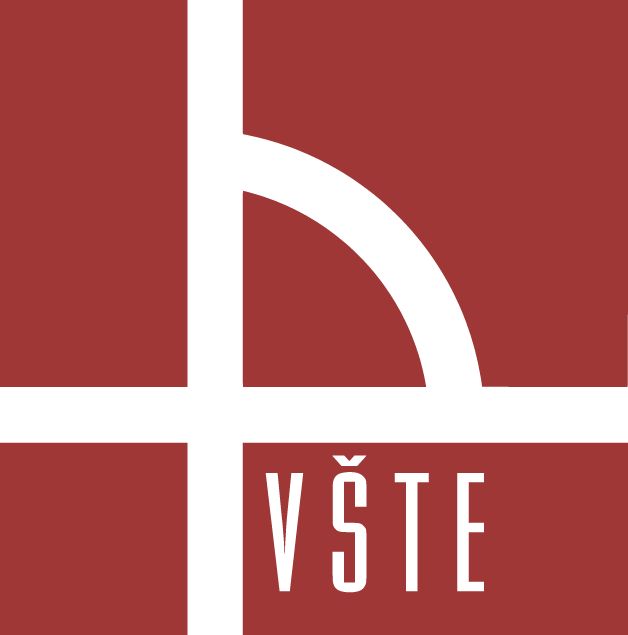